¯^vMZg
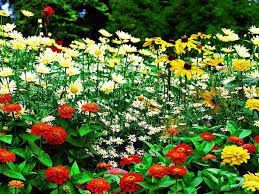 wem&wgjøvwni ivn&gvwbi ivwng
wkÿK cwiwPwZ
cvV cwiwPwZ
Gm,Gg igRvb Avjx
mnKvix wkÿK
‡K,wR,wf,‡R mw¤§jbx evwjKv gva¨wgK
evwjKv we`¨vjq `v‡Kvc, Lyjbv|
welq-Bmjvg I ˆbwZK wkÿv
lô ‡kÖwY 
wØZxq Aa¨vq
Bev`Z
cvV-12
wmR`v‡q wZjvIqvZ
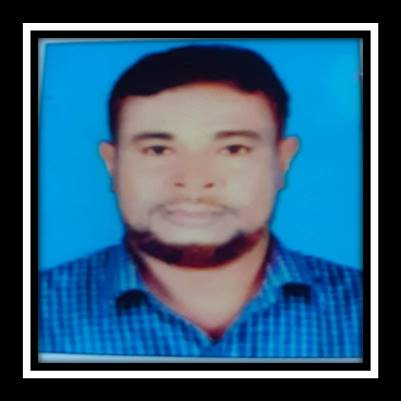 wkLb dj:
wmR`vn& wZjvIqv‡Zi aviYv eY©bv Ki‡Z cvi‡e|
wmR`vn& wZjvIqv‡Zi cÖ‡qvRbxqZv eY©bv Ki‡Z cvi‡e|
wmR`vn& wZjvIqv‡Zi kZ© eY©bv Ki‡Z cvi‡e|
wmR`v‡q wZjvIqv‡Zi cwiPqt
cweÎ KziAvb gwR‡` KZ¸‡jv AvqvZ Av‡Q hv co‡j ev ïb‡j wmR`vn& Kiv Riæwi| wmR`vn& Av`vq bv Ki‡j ¸bvnMvi n‡e| nvw`‡m Av‡Q, ÔhLb †KD wmR`vn&i AvqvZ c‡o wmR`vn& K‡i ZLb kqZvb GKcv‡k e‡m wejvc KiZ‡ _v‡K Ges e‡j, nvq Avd‡mvm! Av`g mšÍvb‡`i wmR`vin&i ûKzg †`Iqv n‡jv,Zviv wmR`vn& Kij Ges Rvbœv‡Zi `vwe`vi n‡jv|Avi Avgv‡K wmR`vn&i ûKzg †`Iqv n‡jv Avwg A¯^xKvi K‡I Rvnvbœvwg njvg|Õ(gymwjg)
wmR`v‡q wZjvqv‡Zi wbqgt